5
Getting Help for Mental Health Conditions
5
Essential Question
Why is getting help for mental health conditions so important?
5.1
Recognizing Mental Health Conditions
Learning Outcomes
After studying this lesson, you will be able to
identify the different types of mental health conditions.
describe anxiety disorders.
(continued)
Learning Outcomes
After studying this lesson, you will be able to
differentiate between mood disorders and personality disorders.
explain possible causes of mental health conditions.
Mental Health Conditions
A mental illness is a mental or emotional condition so severe that it interferes with daily functioning
Also called a mental disorder
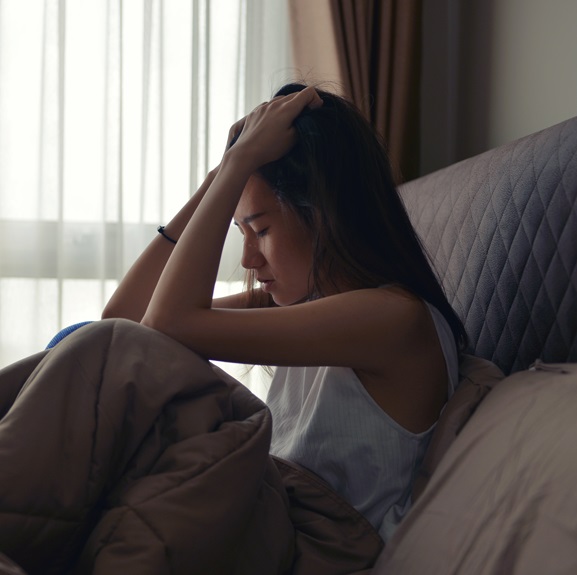 Tam Patra/Shutterstock.com
Mental Health Conditions
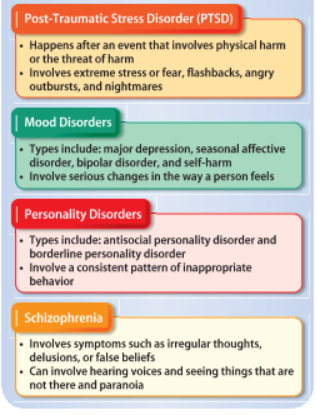 Anxiety Disorders
Anxiety disorders-Condition in which someone responds with extreme or unrealistic fear and dread to certain situations, experiences, or objects
Disrupts the person’s way of life
Includes generalized anxiety disorder, social anxiety disorder, panic disorder, and phobias
(continued)
Anxiety Disorders
(continued)
Infographic Discussion
What situations, in person or online, could be difficult for a person with social anxiety?
Anxiety Disorders
Other types of anxiety disorders include
panic disorders, in which a person experiences panic attacks
phobias, in which a person fears objects or situations that do not pose much, if any, danger
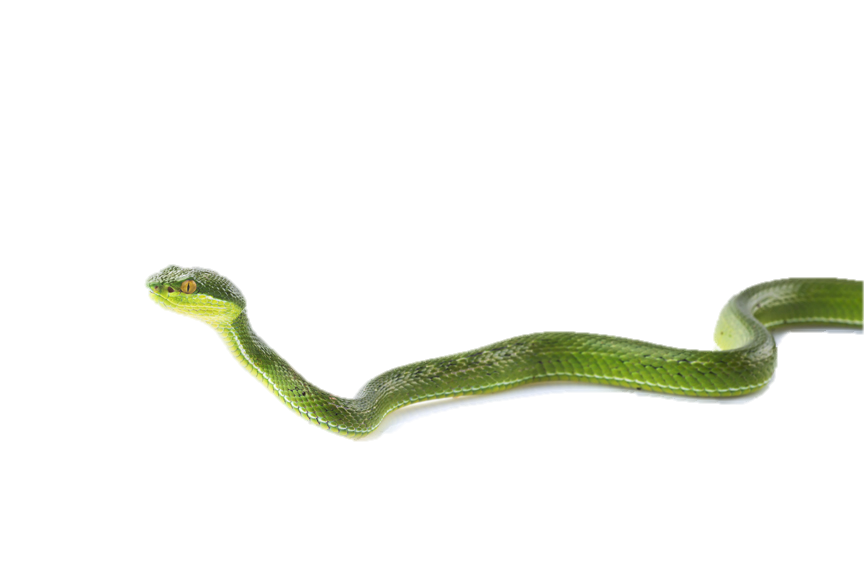 kamnuan/Shutterstock.com
Anxiety Disorders
ADHD
Attention deficit hyperactivity disorder (ADHD) - Condition in which a person has difficulty paying attention and controlling behavior
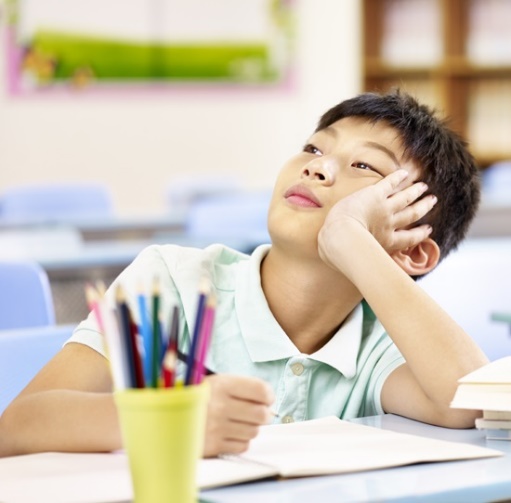 imtmphoto/Shutterstock.com
OCD and PTSD
Obsessive-compulsive disorder (OCD)
Constant and obsessive thoughts or feelings
Post-traumatic stress disorder (PTSD)
Extreme stress or fear, flashbacks, outbursts, nightmares, or insomnia after a terrifying event
Mood Disorders
Mood Disorders
Personality Disorders
Antisocial personality disorder- Condition identified by ignoring social rules and engaging in impulsive behavior
Engage in impulsive and often hostile and aggressive behavior toward others
Do not show guilt or remorse if they hurt another person
Borderline personality disorder (BPD)
Condition identified by unstable identity and interpersonal relationships
Schizophrenia
What Causes Mental Health Conditions?
Factors include
family history
life experiences
brain injuries
environmentduring pregnancy
unhealthy thought patterns
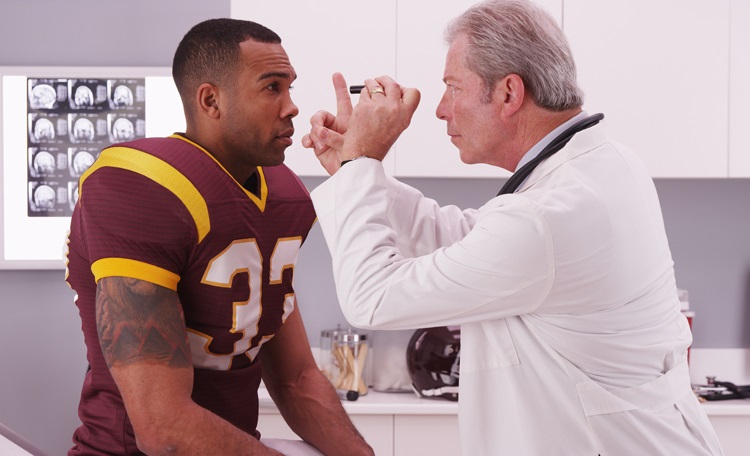 Rocketclips, Inc./Shutterstock.com
Lesson Review
What type of mental health condition includes panic disorders and phobias?
anxiety disorders
Zola experiences constant thoughts about germs and washes her hands multiple times a day. These are symptoms of _____.
obsessive-compulsive disorder (OCD)
(continued)
Lesson Review
Which type of disorder involves consistent patterns of inappropriate behavior?
personality disorders
True or false? Brain injuries can increase the risk of developing certain mental health conditions.
true
5.2
Treatment for Mental Health Conditions
Learning Outcomes
After studying this lesson, you will be able to
describe treatment options for mental health conditions.
compare different types of therapy.
(continued)
Learning Outcomes
After studying this lesson, you will be able to
summarize barriers to seeking help for mental health conditions.
recognize how to help a loved one who has a mental health condition.
Therapy
A therapist is a professional who diagnoses and treats people with mental health conditions
Includes professionals such as psychologists, psychiatrists, social workers, and counselors
(continued)
Therapy
Medication
Medications can treat specific disorders
Depression treated with antidepressants- Medications that treat depression by making certain chemicals in the brain more available
ADHD treated with stimulants
Anxiety disorders treated with sedatives
Schizophrenia treated with antipsychotics- Medications that manage the symptoms of schizophrenia
Bipolar disorder treated with lithium
Health Alert!
Possible Side Effects
Drowsiness
Dizziness and nausea
Restlessness
Weight gain
Suicidal thoughts
Hallucinations
Heart attack or stroke
New or worsening mental health condition
Most medications have side effects
Doctors should regularly monitor patients on medications
Inpatient Treatment
Inpatient treatment- Type of treatment that involves staying in a healthcare facility for a period of time -is necessary when people are at risk of harming themselves or others
Requires care in a clinic or hospital
People receive around-the-clock supervision, medication, and therapy
Think About It…
Less than 20% of young people with mental health conditions get the treatment they need.
What do you think prevents people from getting treatment?
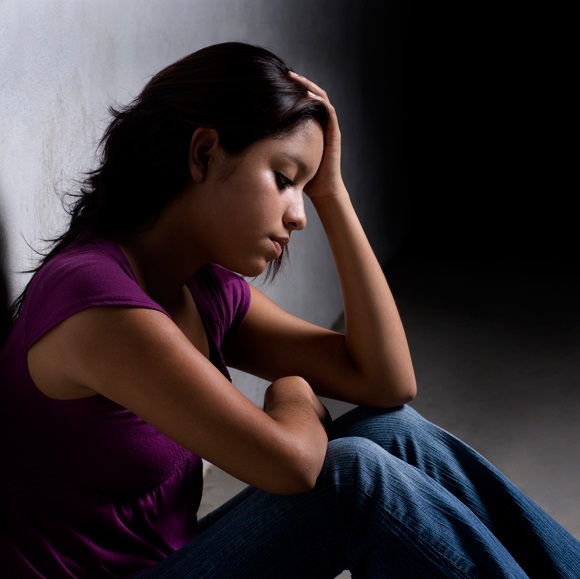 iStock.com/aldomurillo
Barriers to Seeking Help
Social stigma attached to mental health conditions
Mark of shame or embarrassment that is usually unfair
May result from a lack of understanding
May cause people to deny they have a problem or refuse to seek treatment
(continued)
Barriers to Seeking Help
Cost of treatment
Some people may fear they will be unable to afford treatment for their conditions
A person’s health insurance may cover a portion of the expenses
Some clinics may also provide treatment at little or no cost
Skills Check
Helping a loved one with a mental health condition
Helping a Loved One
Helping a Loved One
Sometimes a loved one is not interested in seeking help
Accept that you cannot solve that person’s problem
You must intervene, however, if you suspect someone may self-harm
Take someone to a hospital or call 911 if you suspect he or she is suicidal
Lesson Review
Which type of therapy involves aone-on-one meeting with a therapist?
individual therapy
Symptoms of depression can be reduced or eliminated by taking _____.
antidepressants
(continued)
Lesson Review
Jordan will not treat his depression because he is afraid people will call him crazy. This is an example of a(n) _____.
social stigma
What should you do if you suspect someone is suicidal?
call 911 or take the person to a hospital
5.3
Preventing Suicide
Learning Outcomes
After studying this lesson, you will be able to
identify risk factors of suicide.
recognize signs that someone may be at risk of attempting suicide.
identify ways to respond to warning signs of suicide.
(continued)
Learning Outcomes
After studying this lesson, you will be able to
explain how treating mental health conditions helps prevent suicide.
describe how suicide affects other people in the victim’s life.
Suicide
When a person takes his or her own life, this is called suicide- Act of taking one’s own life
Recognizing risk factors of suicide can help get people the help they need
A previous suicide attempt is a major risk factor for suicidal behavior
Risk Factors of Suicide
Mental health conditions
People who experience overwhelming sadness or negative thoughts may consider suicide
Many seek treatment instead and never attempt suicide
(continued)
Risk Factors of Suicide
(continued)
Risk Factors of Suicide
Environmental factors
Long-term environmental stressors, such as abuse and neglect
Victims of bullying are at greater risk of considering and attempting suicide
Suicide contagion- Term that describes the copying of suicide attempts after exposure to another person’s suicide -or suicide clusters- Series of suicides in a particular community that occur in relatively short period of time -also increase the risk
Infographic Discussion
What should you do if you recognize these warning signs in someone you know?
Health Alert!
If you or someone you know is considering suicide, get immediate help
Underlying Health Conditions
The most common cause of suicide is untreated depression
Treatment for health conditions such as depression, anxiety, and others, can reduce sadness and negative thoughts
This usually means people will no longer consider suicide
Help for Survivors
People who lose a loved one to suicide are called survivors
Often feel anger, guilt, grief, and shame
Support groups and therapy are often helpful for survivors
Be patient if they do not want to talk right away, and listen when they are ready
Help for Survivors
Lesson Review
A series of suicides or suicide attempts in a short time in one community or group is called a(n) _____.
suicide cluster
True or false? Changes in eating and sleeping habits can be a warning sign of suicide.
true
(continued)
Lesson Review
What is the National Emergency Number for suicide prevention?
911
Josefina lost her cousin to suicide last year. She now goes to a support group for _____ to help with her grief.
survivors